Праздник              начинается
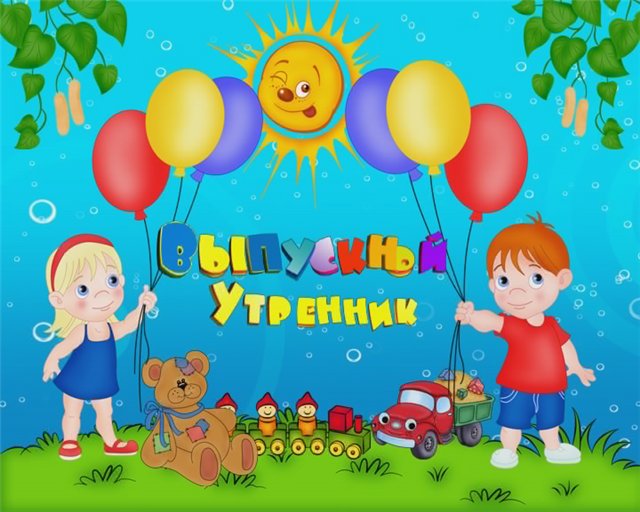 Урок чтения
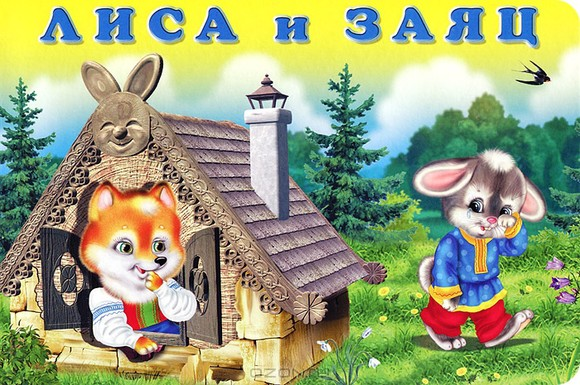 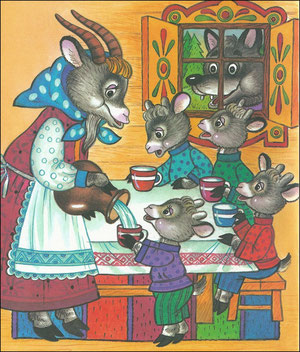 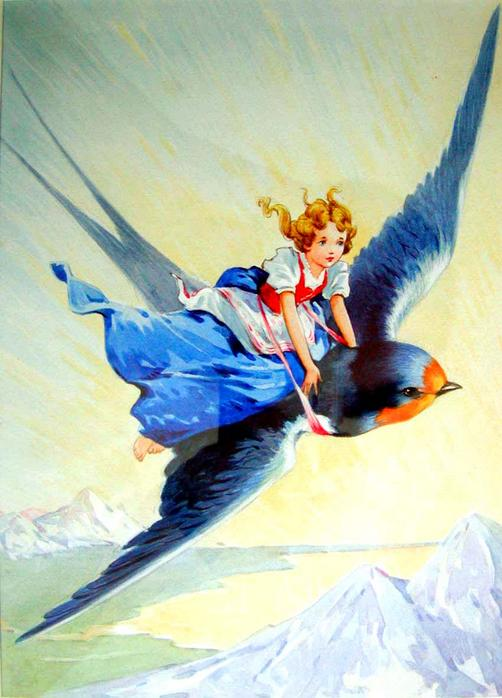 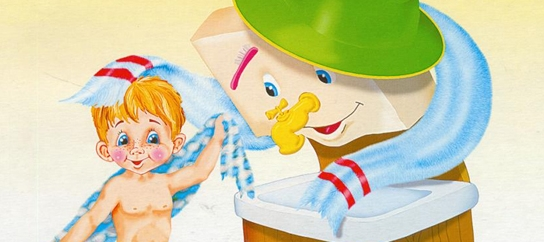 Урок русского языка
ТОРТ                  МЯЧ                    УЗОР
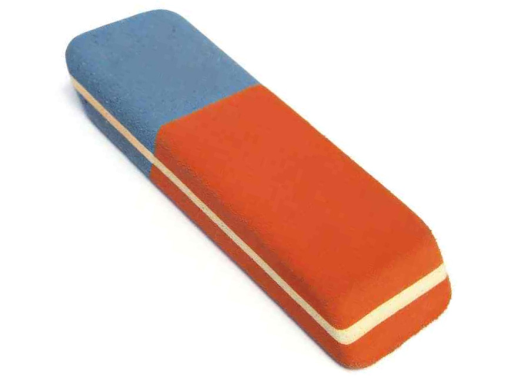 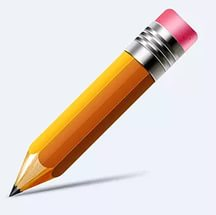 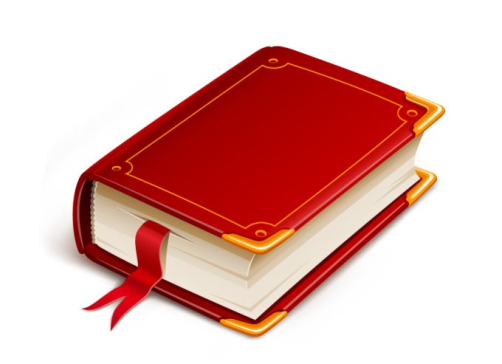 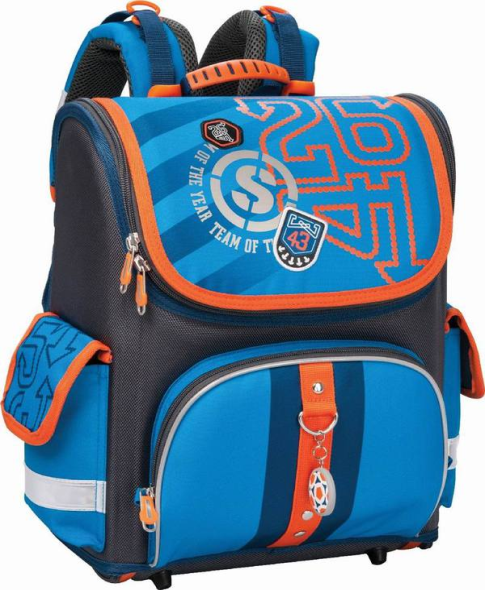 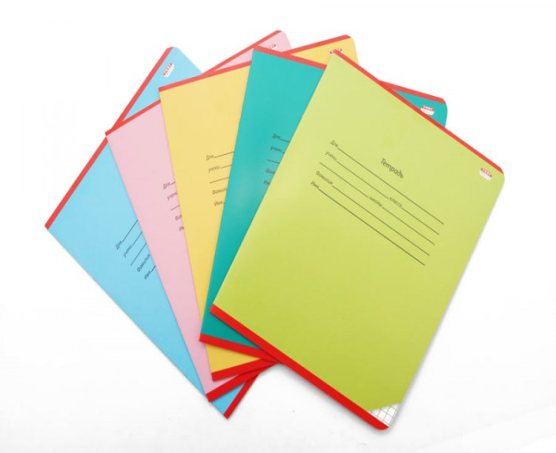 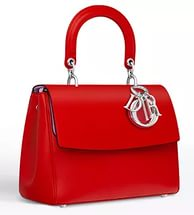 Урок математики
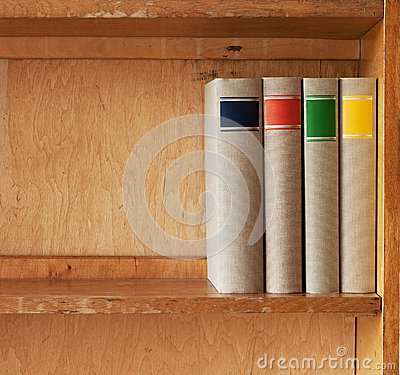 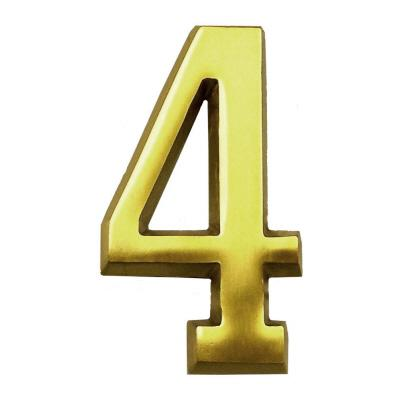 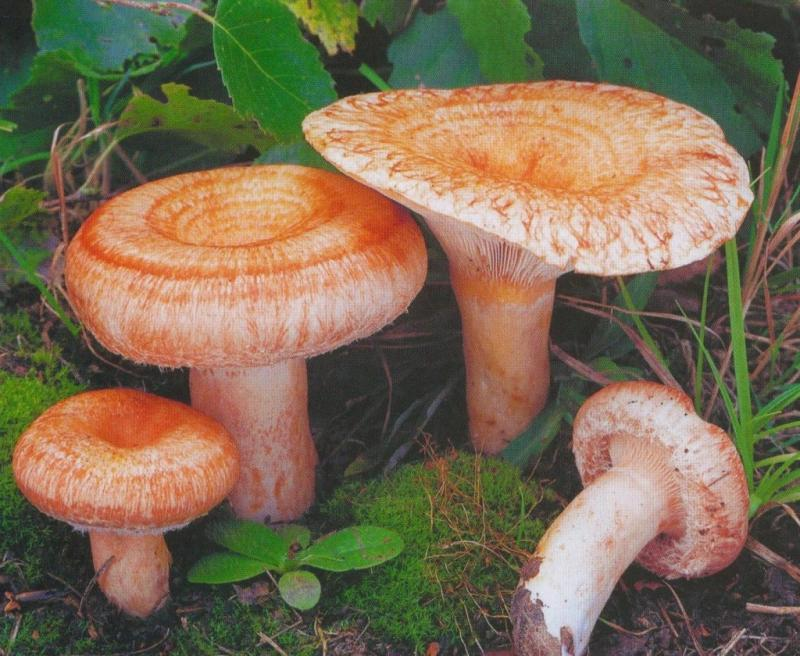 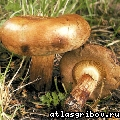 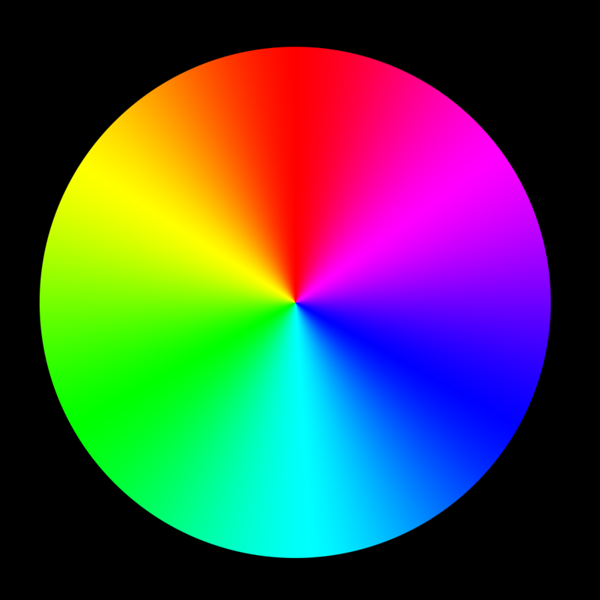 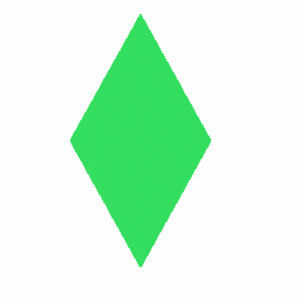 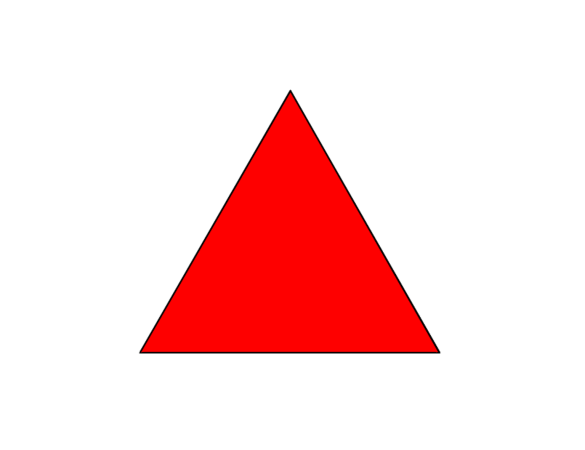 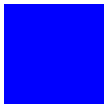 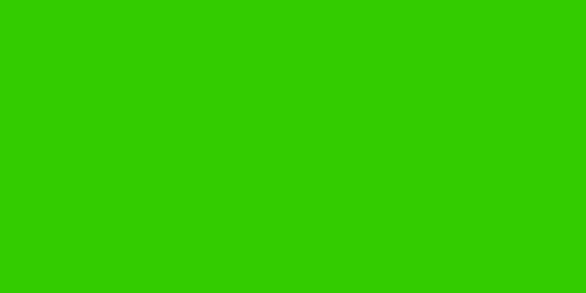 Урок  окружающего мира
Урок  рисования
Урок  физкультуры
Урок  родного языка
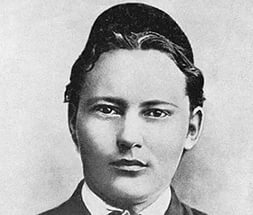 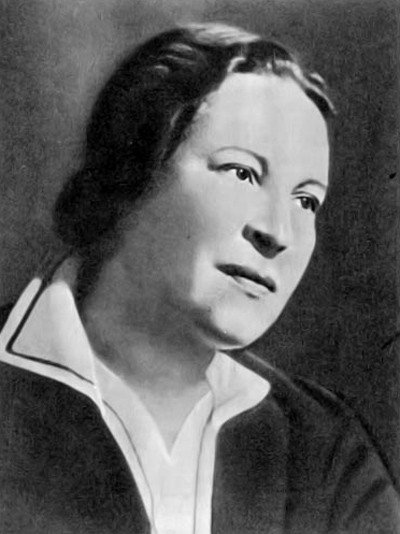 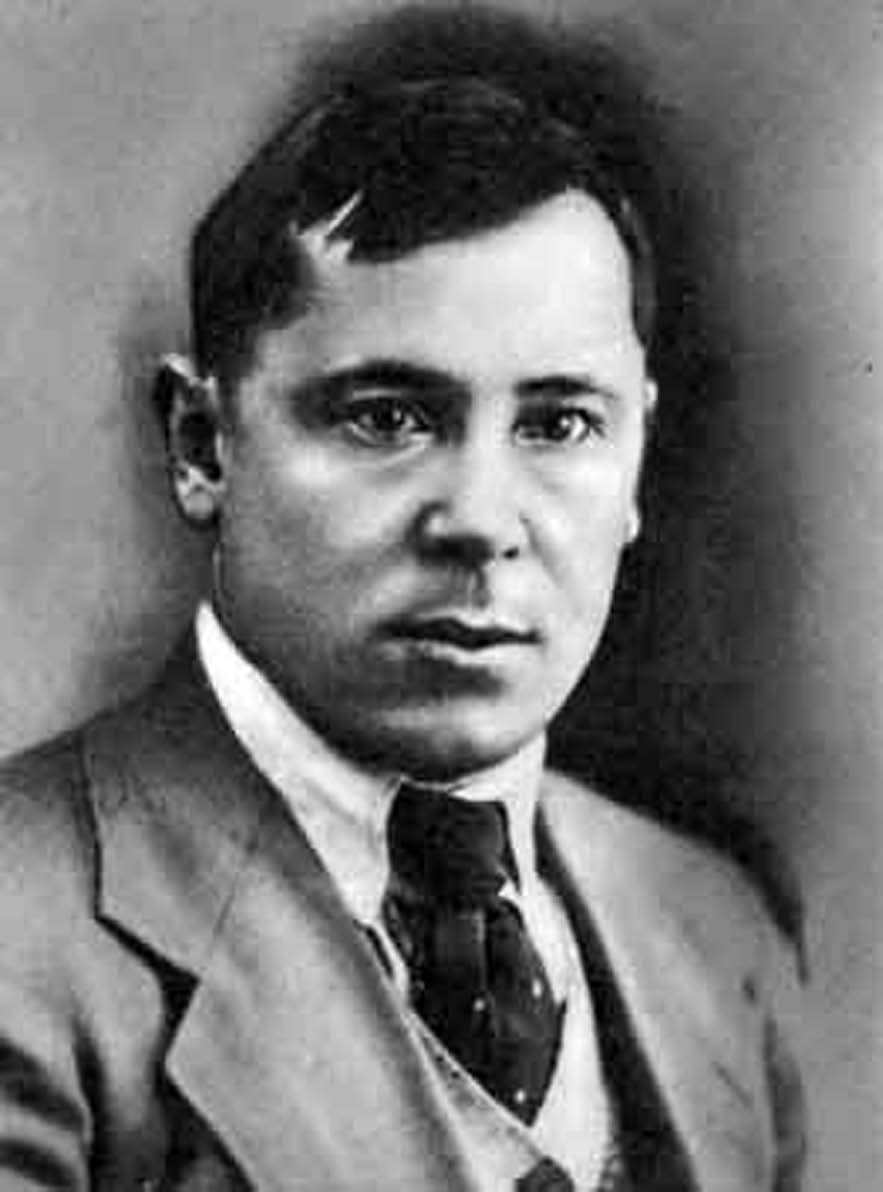 И туган тел,       и матур тел…
Урок  музыки
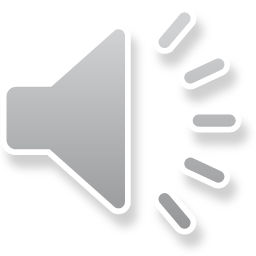